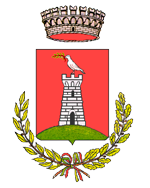 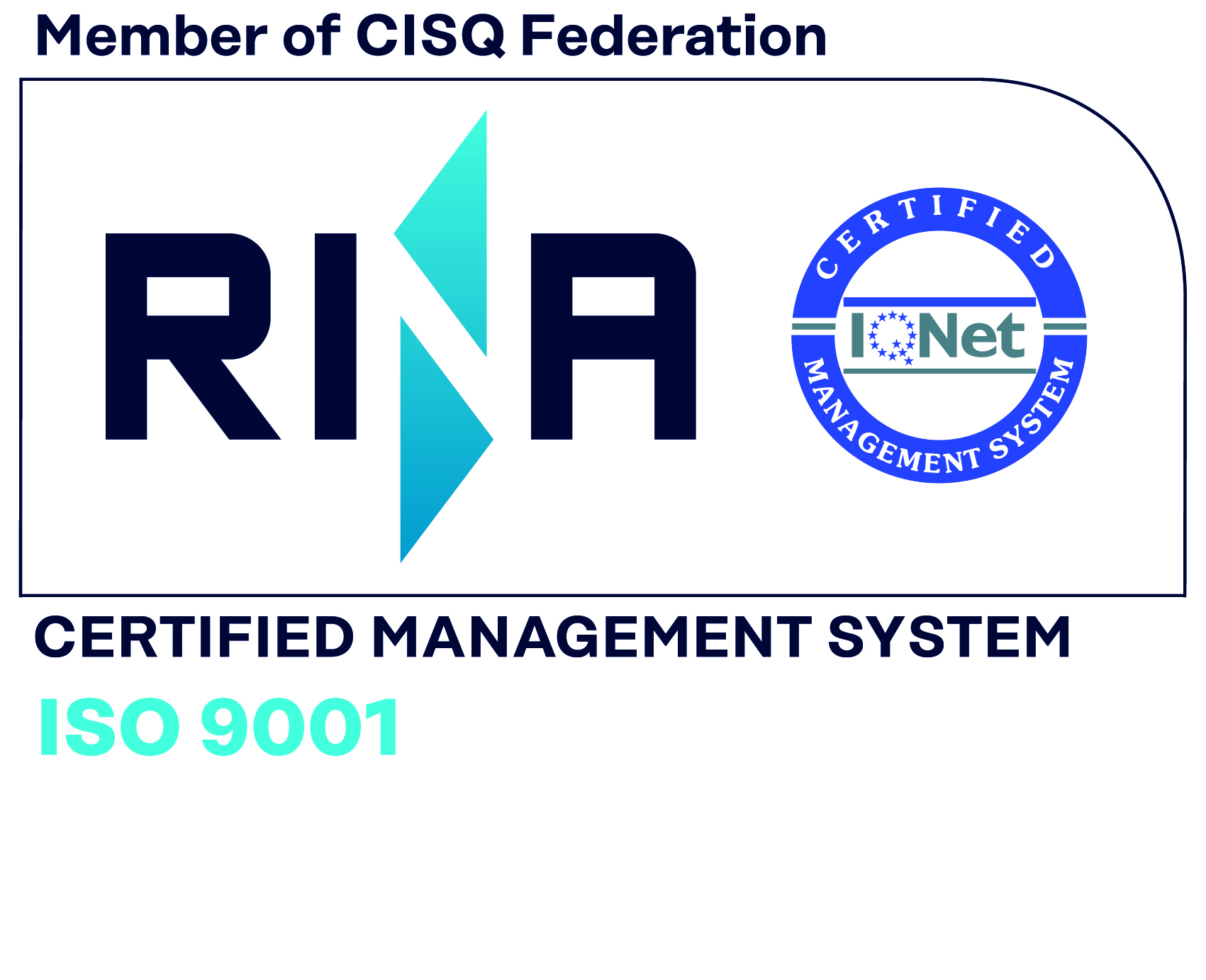 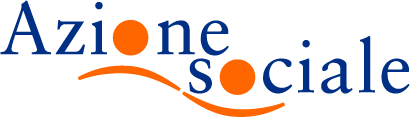 “PROGETTO FINALIZZATO ALLA REALIZZAZIONE DI ATTIVITA’ SOCIO-EDUCATIVE
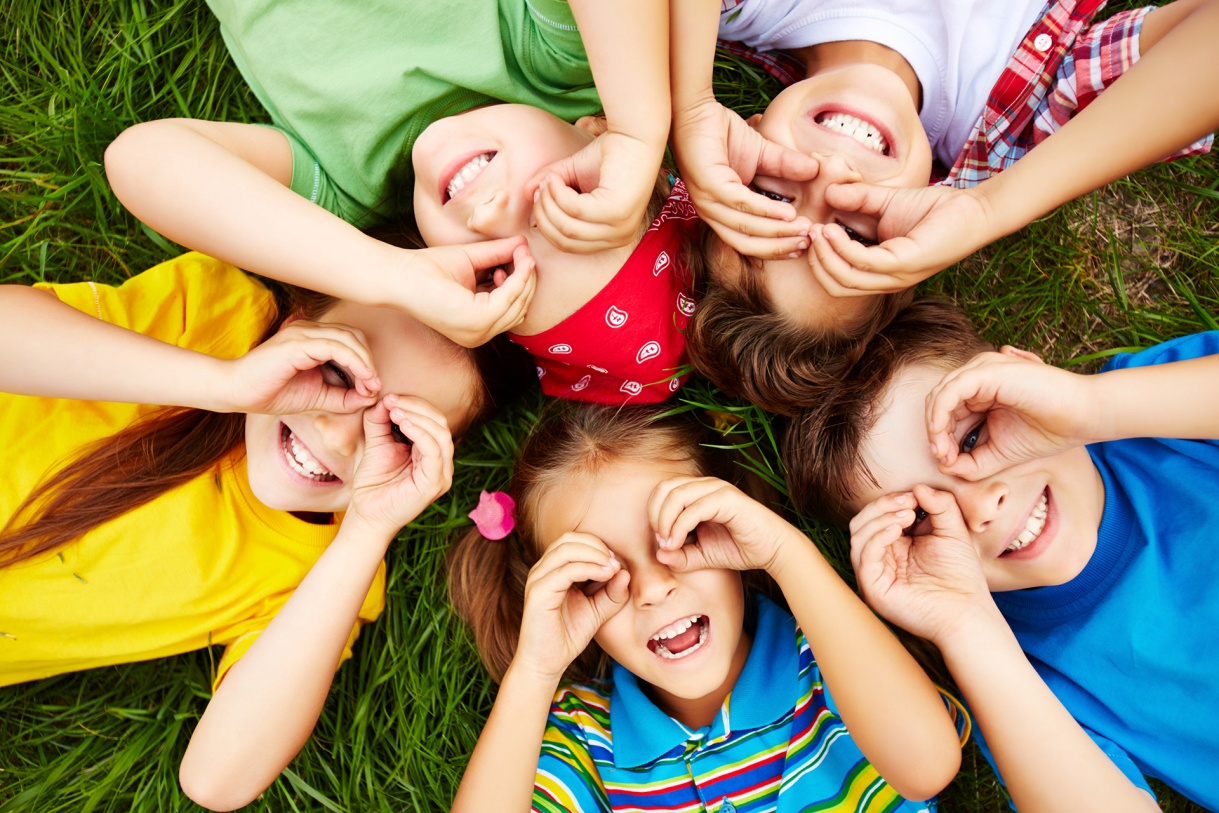 dal 3 al 20 dicembre 2024
ATTIVITÀ DI ANIMAZIONE  - ATTIVITA’ SPORTIVO-RICREATIVE
  -ATTIVITA’ LABORATORIALI 
DALLE ORE 16:30 ALLE ORE 19:00 DAL LUNEDÌ AL VENERDÌ.
NEI LOCALI 
Scuola dell’Infanzia Giammoro

Iscrizioni aperte per ragazzi dai 6 ai 14 anni
Scadenza presentazione domande: 
30.11.2024 ore 12:00
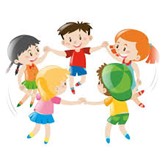 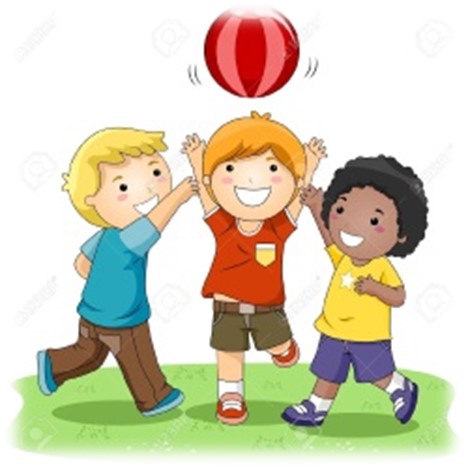 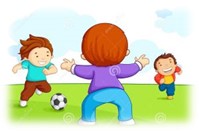